Slope Fields and Differential Equations
By Charlie Chun and Tiffany Kwok
47. Steps for Solving a Differential Equation with Separation of Variables
Step 1: Move all your “y”s to one side and all your “x”s to the other
Ex: dy/dx= 2x             dy=2xdx 
Step 2: Take the integral of both sides (Don’t forget your cookies)
Ex:  ∫dy=∫2xdx            y=x  + c
Step 3: If given the initial condition then substitute it in to find “c”
Ex: Initial condition: (0,2)            
 2=(0)  +c             c=2             y=x   +2
Step 4: Solve for y
Ex: y=x   +2
2
2
2
2
48. Slope Fields
Take the derivative of f(x) at each point
Graph it
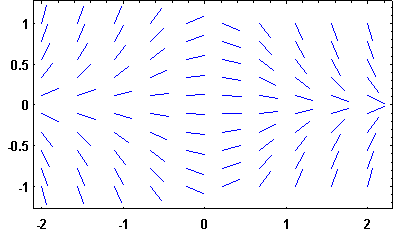 Homework
#1,3,4,10,12,13,15
Quizizz
https://quizizz.com/admin/quiz/5cae429ddeeead001bea97ee